Dan zaljubljenih
DAN ZALJUBLJENIH
14.Februar
Дан Светог Валентина, познатији као Дан заљубљених, у западној варијанти и Валентиново, празник је који се прославља 14. фебруара сваке године. Посредно или непосредно га обележава велики број људи широм света, иако је овај дан обично радан.
DAN ZALJUBLJENIh
Сем западних, овај дан обележава и Православна црква, али пола године касније, 12. августа. Светац којег православци славе 14. фебруара по грегоријанском, односно 1. по јулијанском календару, јесте Свети Трифун, заштитник винове лозе, те виноградарства и вина. Тај празник се назива Тривундан.
DAN ZALJUBLJENIh
Прослава Валентинова (дана) у почетку је била намењена неколицини истоимених ранохришћанских светаца. Најпознатијамартирологија (начин на који неко постаје светац-мученик) Валентина јесте та да је погубљен јер је венчавао војнике, што је тадашњи римски цар Клаудије II строго забранио, сматрајући да су ожењени мушкарци лоши војници. Према веровању, док је одлазио да му одрубе главу, Валентин је слепој тамничаревој ћерки послао писмо са жутим шафраном у знак захвалности за указану пажњу. Било је потписано „од твог Валентина”.
Lako je tebi kad imaš brata, pa može da te štiti I brani. Od svih je bolji. Od svih je jači. Zato brat tako mnogo znači.
Drug je za druga najbolji drug, sad I uvek, bilo kad! <33
Voli svaki dan a ne samo na dan zaljubljenih 
- Ako za trenutak zatvoriš oči i otvoriš srce, znaćeš da je sreća kad imaš nekoga na koga možeš da se osloniš i kad je taj neko koga voliš nije pored tebe.
Onaj ko te voli i pored hiljadu razloga da ode, naći će hiljadu i jedan razlog da ostane !
JEDINA ♥
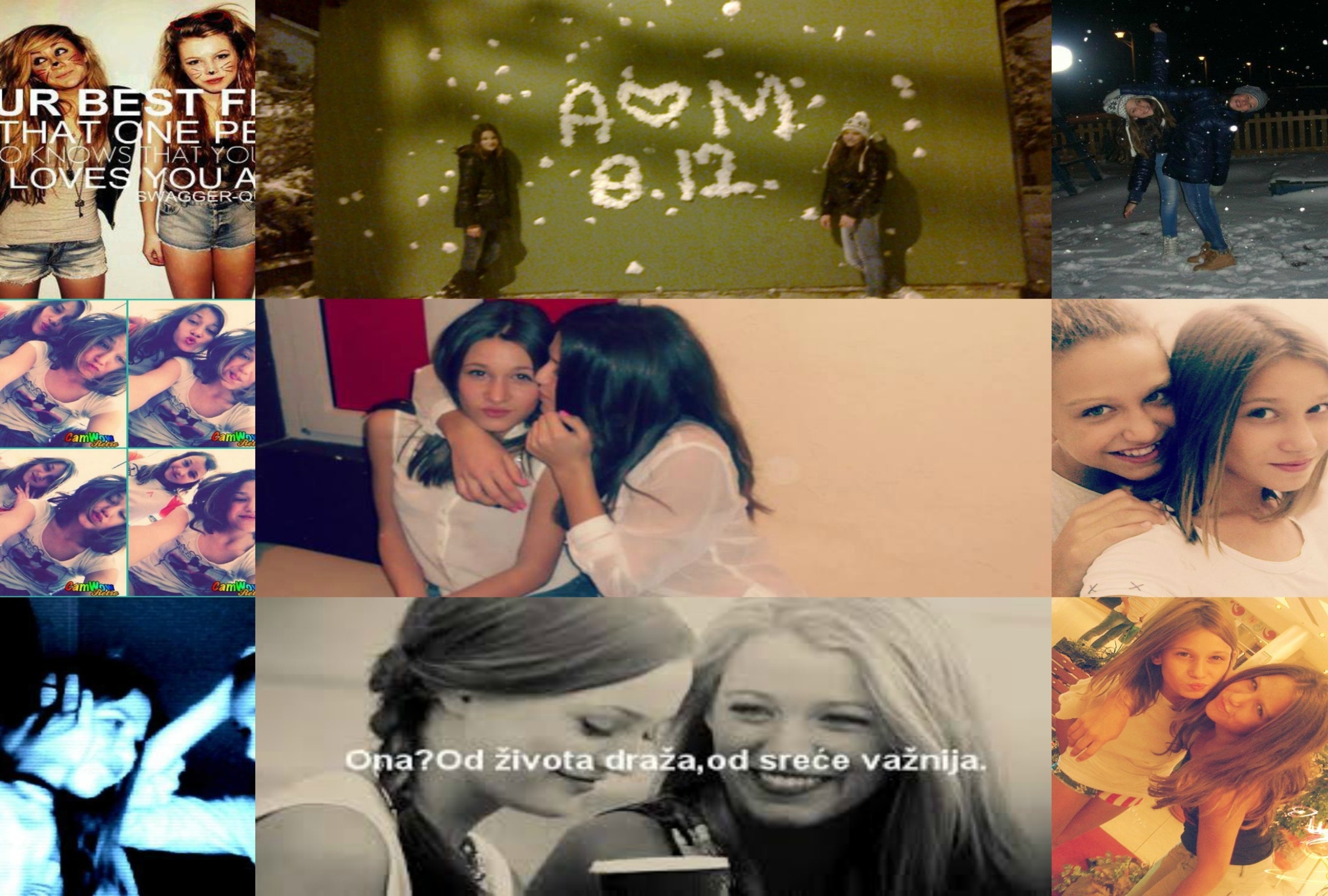 Za Petru Mirkovic
Ti si moja njbolja drugarica,tebi mogu sve da kazem jer znam da nikom neces istracariti.Ne volim kad si tuzna,ustvari bas volim kad si srecna.Ti si mi najbolja drugarica bas zato sto sve mozes i ja mogu tebi da kazem.Volis da se salis,smejes,i da se zabavis,sve ostalo sama znas :)...................................Nekad volis da me zeznes a nekad i da mi pomognes!!!!!!!!!  Hvala ti na svemu u sreci i veselju zelim tebi srecu  uvrediti te necu……
                                                                                                                                                                 Od Bakic Strahinje za Petru